CHÀO MỪNG CÁC EM
ĐẾN VỚI BÀI HỌC 
NGÀY HÔM NAY!
CHƯƠNG VII: PHƯƠNG PHÁP TOẠ ĐỘ TRONG MẶT PHẲNG
BÀI 20: VỊ TRÍ TƯƠNG ĐỐI GIỮA HAI ĐƯỜNG THẲNG. GÓC VÀ KHOẢNG CÁCH
01
Vị trí tương đối giữa hai đường thẳng
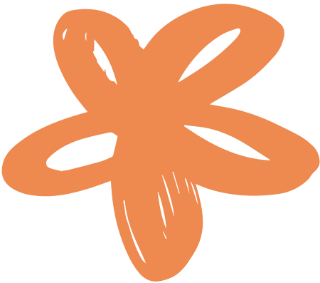 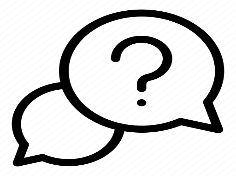 Trong mặt phẳng tọa độ, cho hai đường thẳng
HĐ 1:
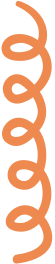 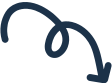 Giải
KẾT LUẬN
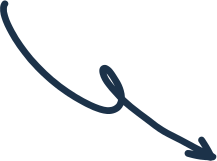 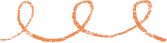 02
Góc giữa hai đường thẳng
KẾT LUẬN
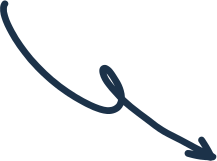 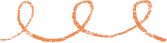 CHÚ Ý
Ví dụ 3 (SGK – tr39)
Giải
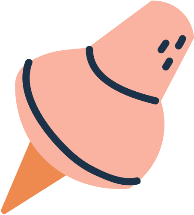 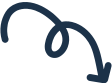 LUYỆN TẬP 4
03
Khoảng cách từ một điểm đến một đường thẳng.
Giải
Giải
TRẢI NGHIỆM
Đo trực tiếp khoảng cách từ điểm M đến đường thẳng ∆ (H.7.10) và giải thích vì sao kết quả đo đạc đó phù hợp với kết quả tính toán trong lời giải Ví dụ 4.
Giải
- Đo trực tiếp có: khoảng cách từ M đến đường thẳng Δ là độ dài đoạn MH bằng      2 đơn vị độ dài.
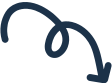 LUYỆN TẬP 5
Giải
LUYỆN TẬP
Giải
b) Xét hệ phương trình:
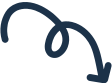 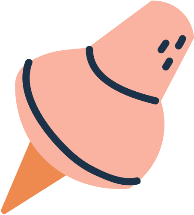 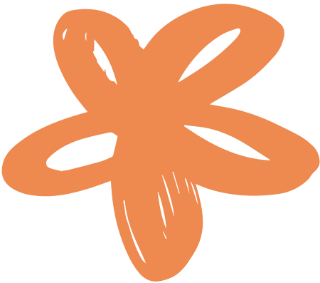 Giải
c) Xét hệ phương trình:
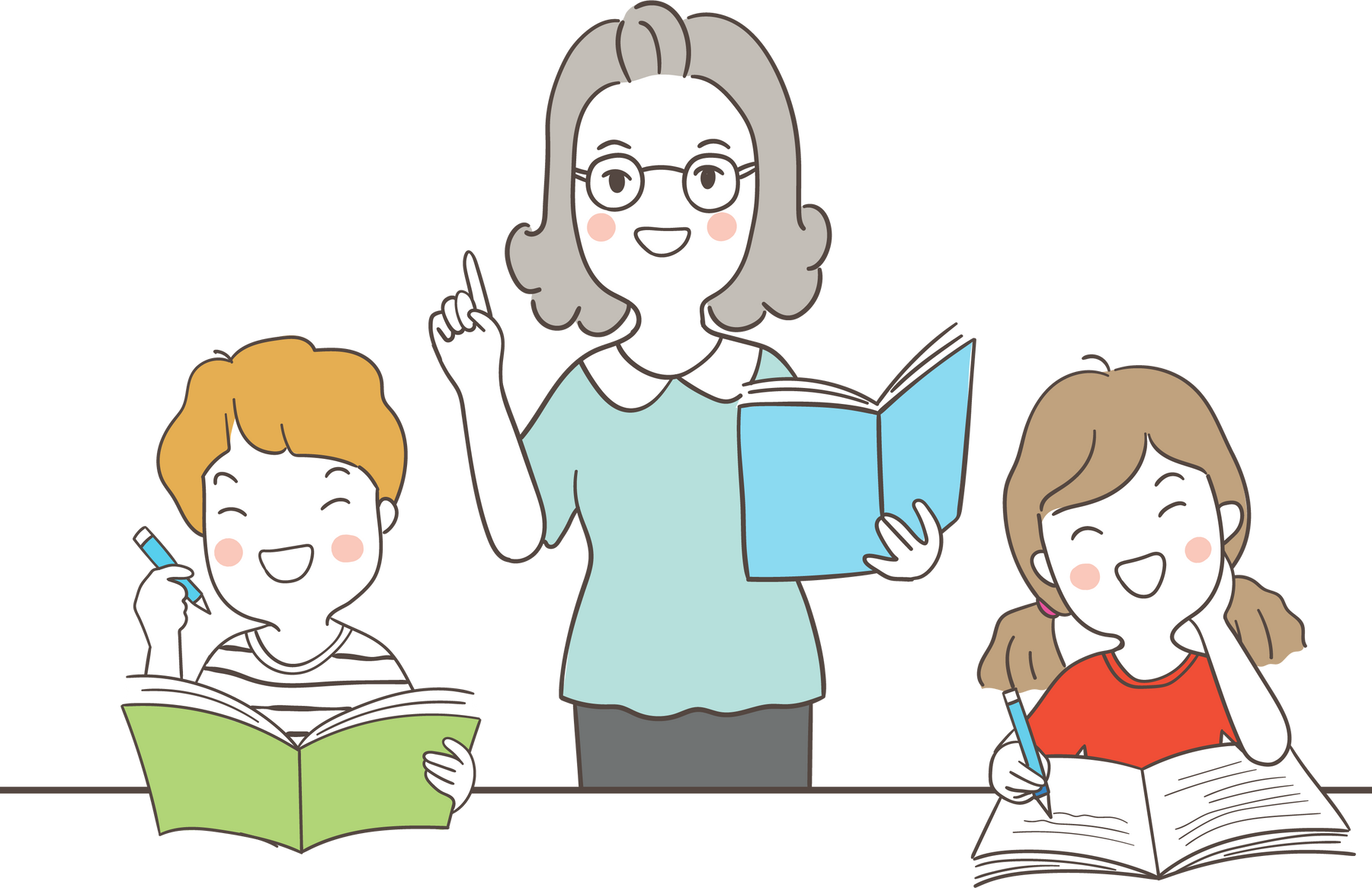 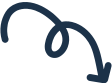 Bài 7.11
Chứng minh rằng hai đường thẳng d: y = ax + b (a ≠ 0) và d': y = a'x + b' (a' ≠ 0) vuông góc với nhau khi và chỉ khi aa' = – 1.
Giải
VẬN DỤNG
Bài 7.12
Trong mặt phẳng tọa độ, một tín hiệu âm thanh phát đi từ một vị trí và được ba thiết bị ghi tín hiệu đặt tại ba vị trí O(0; 0), A(1; 0), B(1; 3) nhận được cùng một thời điểm. Hãy xác định vị trí phát tín hiệu âm thanh.
Giải
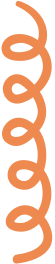 Bài 7.12
Trong mặt phẳng tọa độ, một tín hiệu âm thanh phát đi từ một vị trí và được ba thiết bị ghi tín hiệu đặt tại ba vị trí O(0; 0), A(1; 0), B(1; 3) nhận được cùng một thời điểm. Hãy xác định vị trí phát tín hiệu âm thanh.
Giải
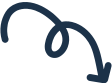 CẢM ƠN CÁC EM 
ĐÃ THEO DÕI BÀI HỌC!
D=(1/x)^2+2 1/x+3